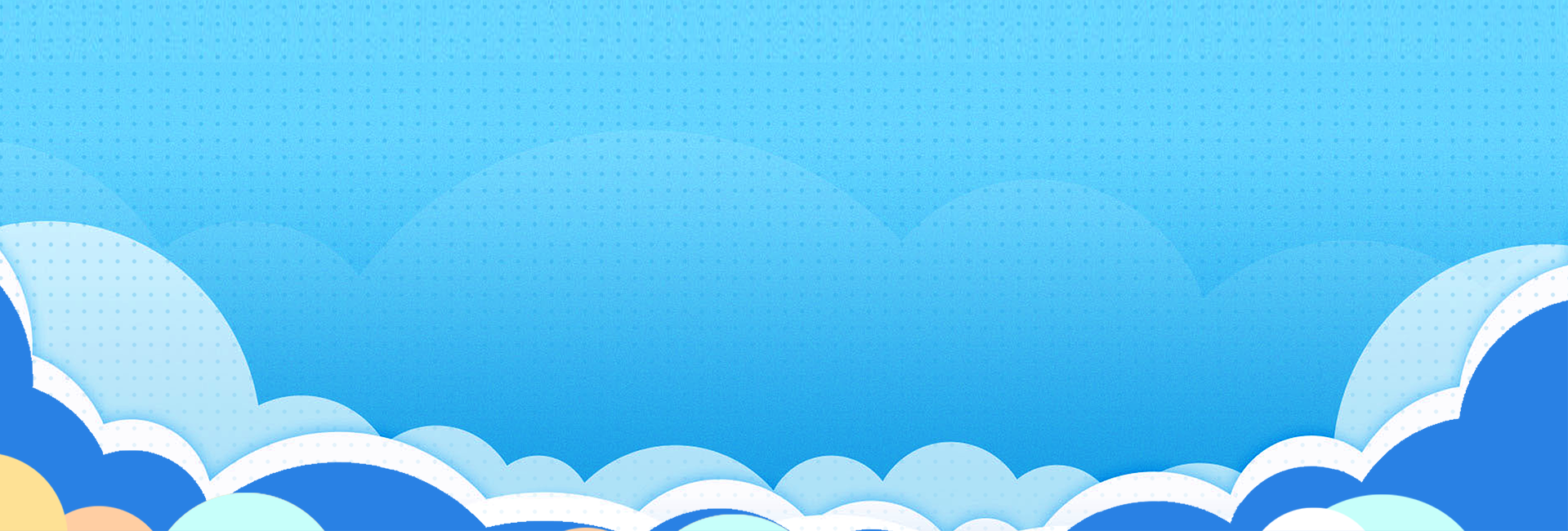 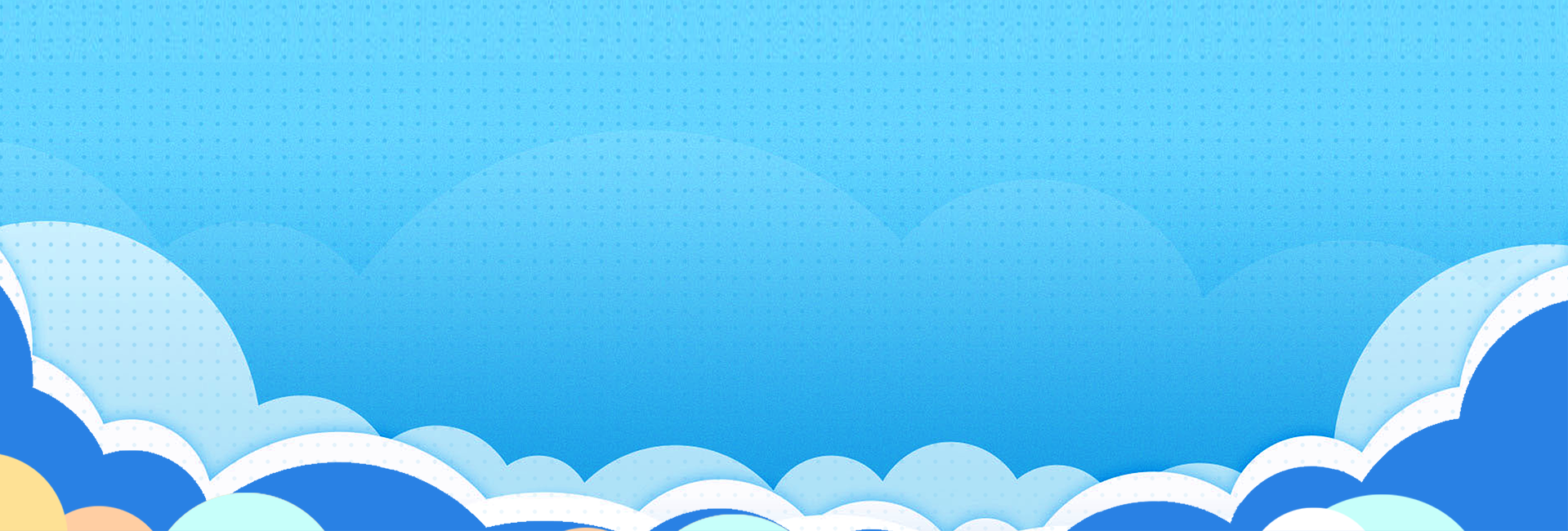 PHÒNG GD&ĐT CƯMGAR
TRƯỜNG TH NGUYỄN TRÃI
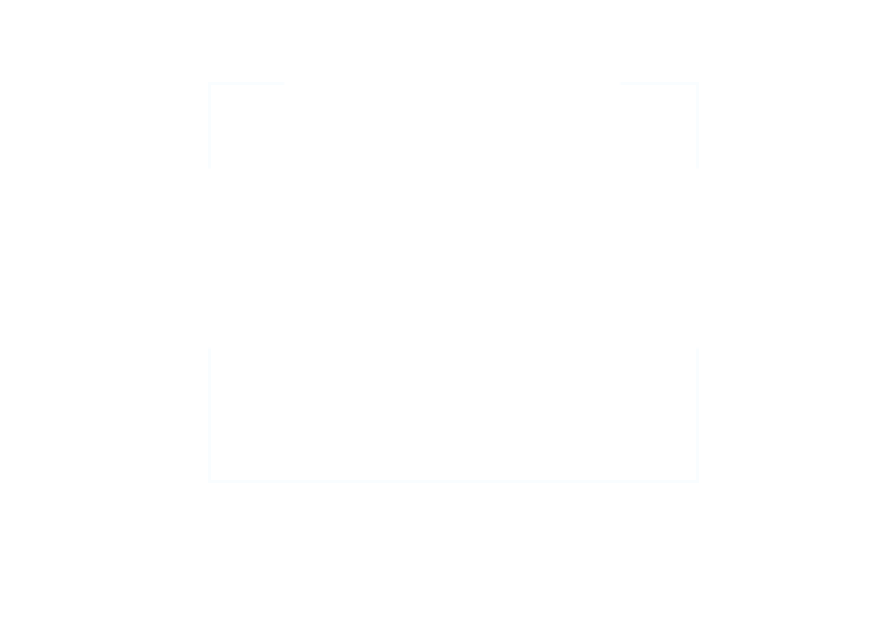 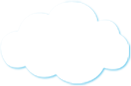 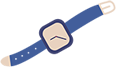 KHOA HỌC
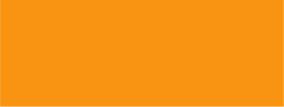 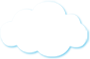 SỬ DỤNG NĂNG LƯƠNG ĐIỆN
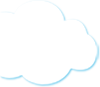 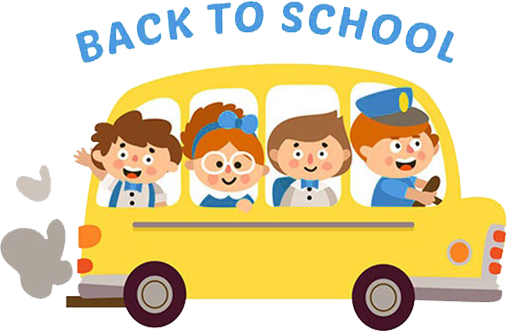 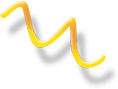 GV: Vũ Thị Minh Hồng
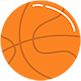 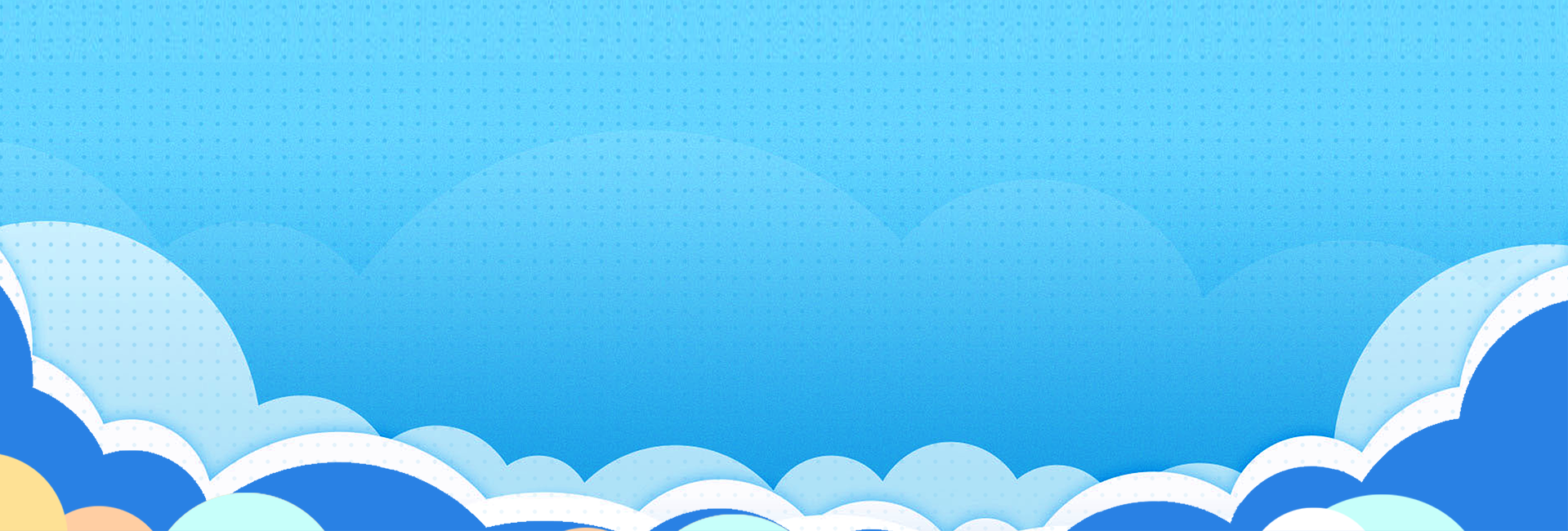 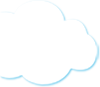 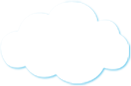 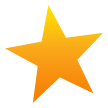 KHỞI ĐỘNG
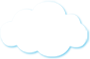 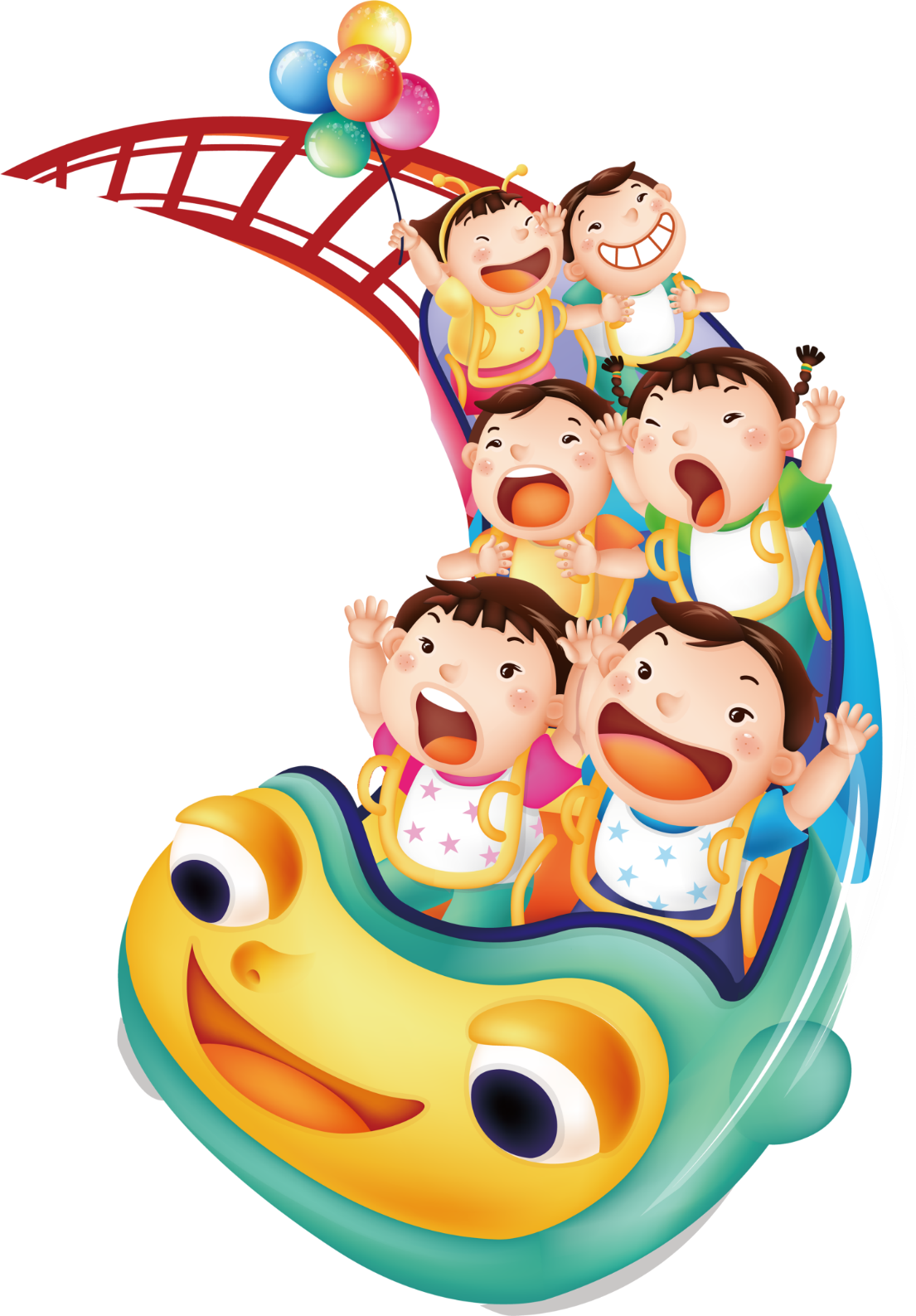 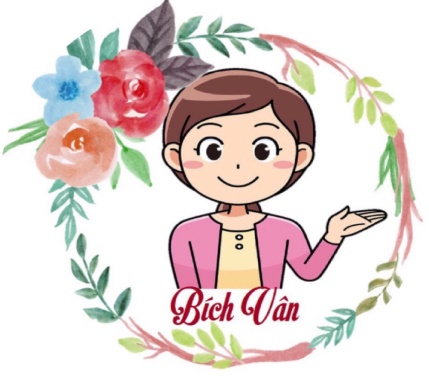 - Con người sử dụng năng lượng nước chảy trong những việc gì ?
- Con người sử dụng năng lượng gió trong những việc gì ?
- Con người sử dụng năng lượng nước chảy trong những việc gì ?
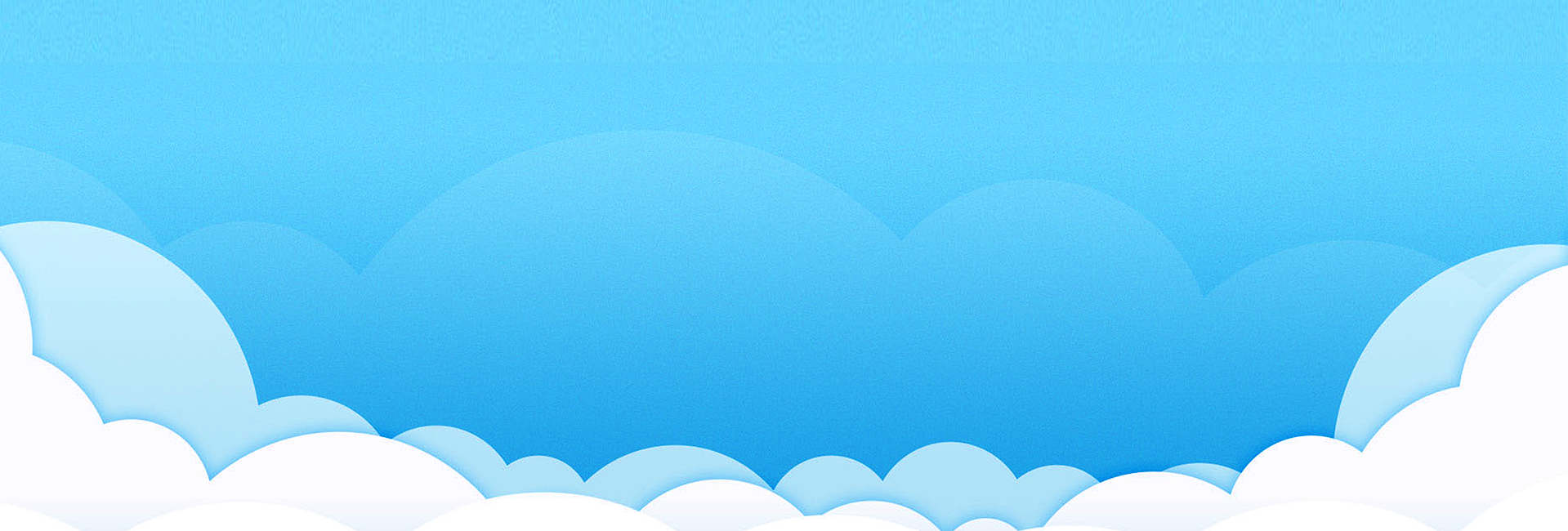 Thứ hai ngày 28 tháng 2 năm 2022
Khoa học
Bài:   Sử dụng năng lượng điện
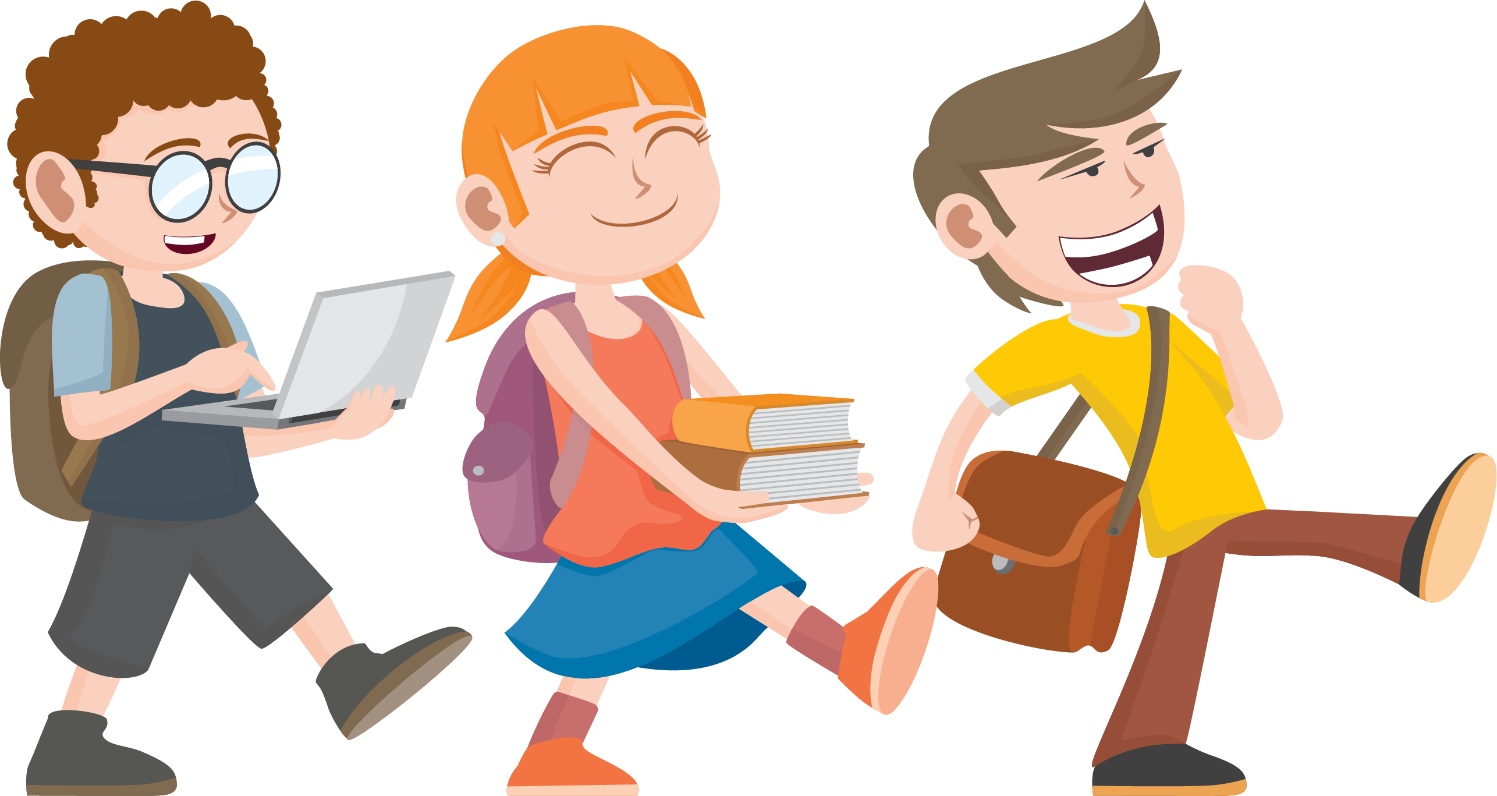 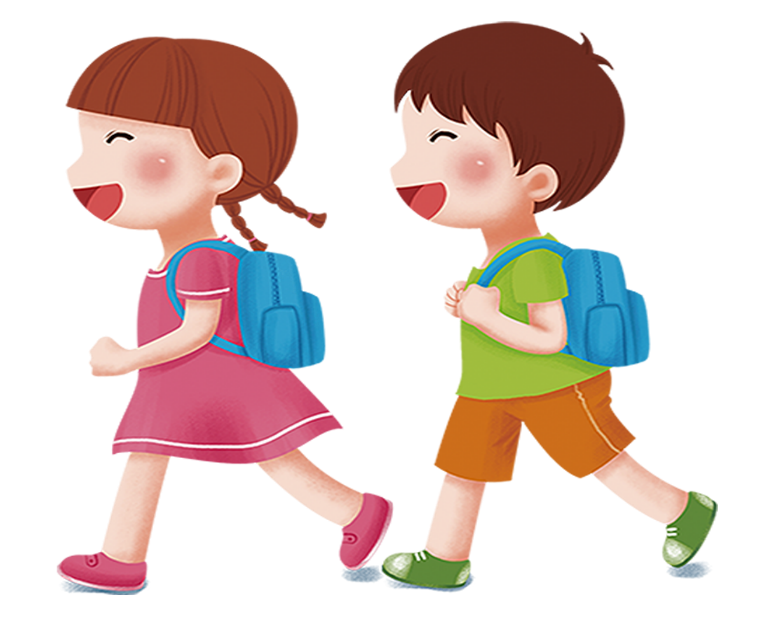 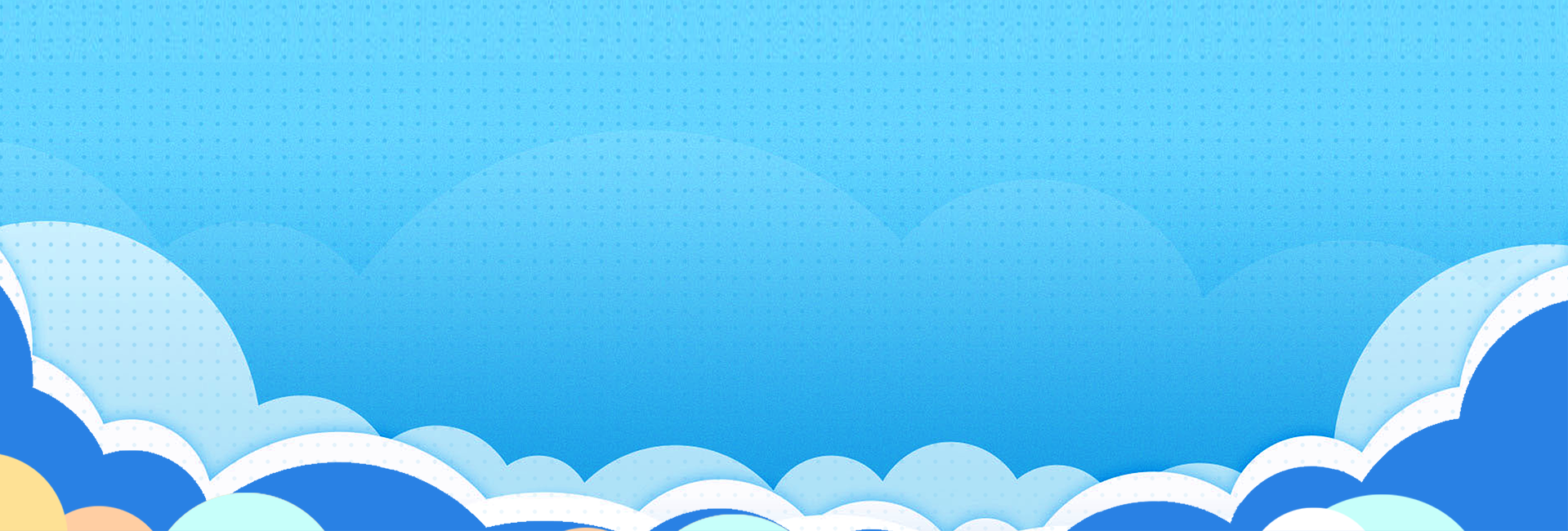 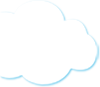 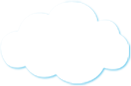 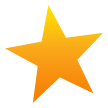 0 1
Khám phá
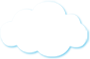 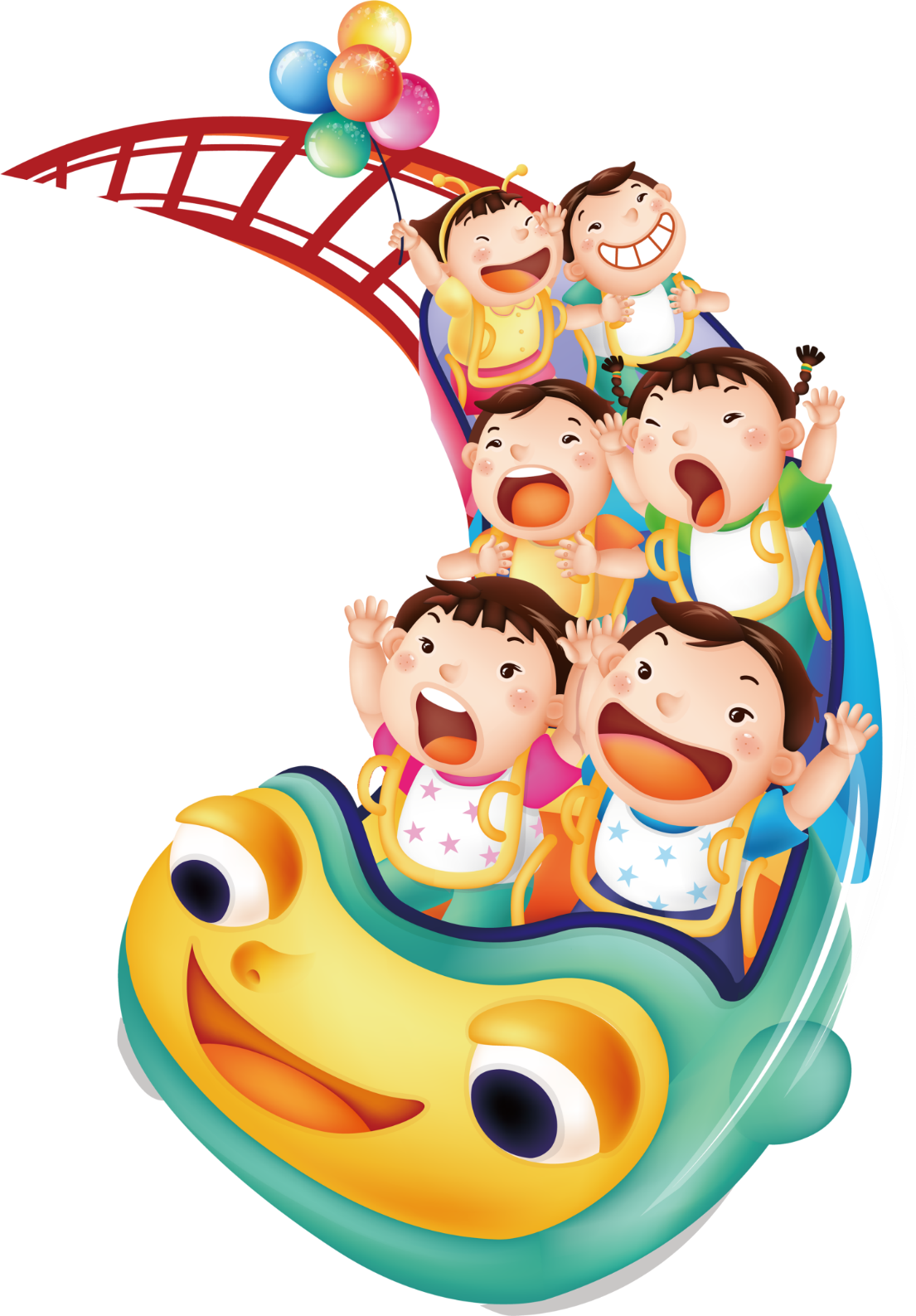 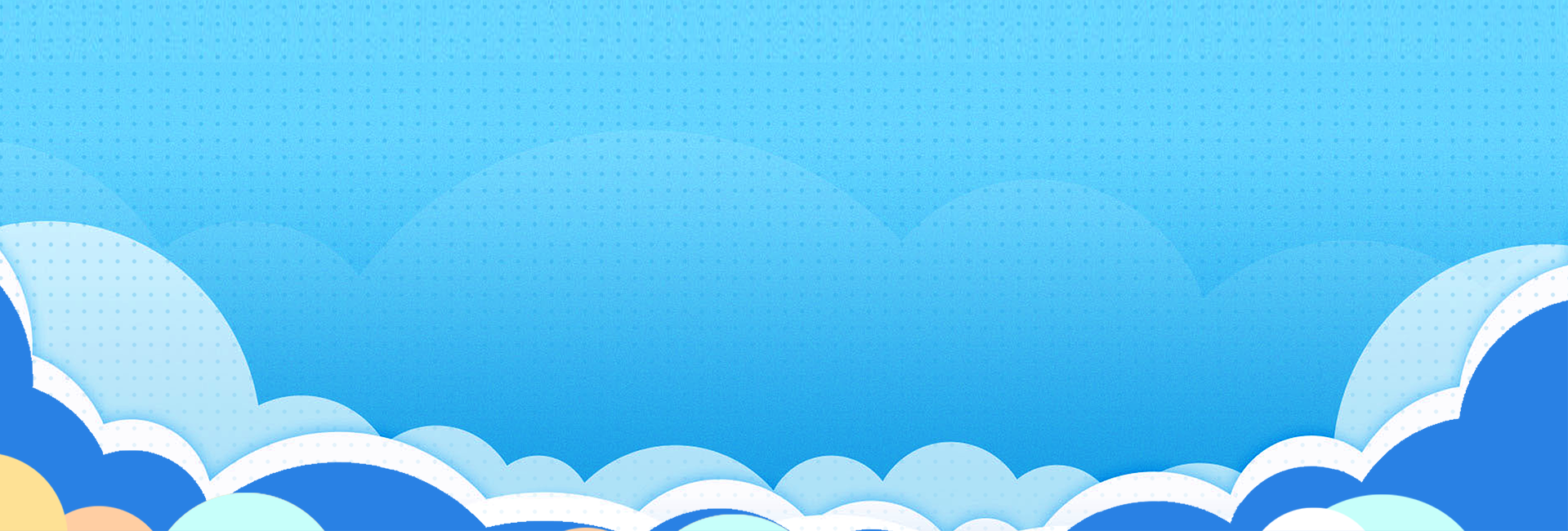 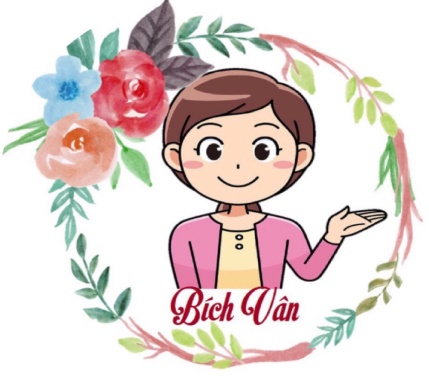 - Con người sử dụng năng lượng nước chảy trong những việc gì ?
- Con người sử dụng năng lượng nước chảy trong những việc gì ?
Em hãy kể tên một số đồ dùng, máy móc sử dụng năng lượng điện.
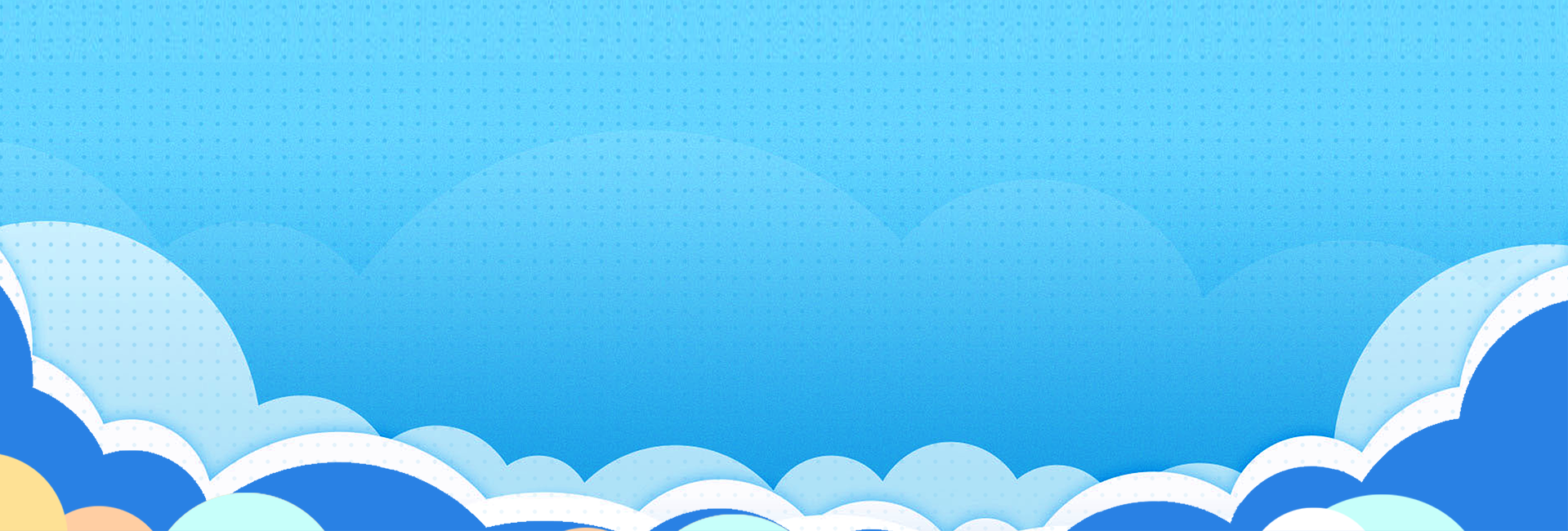 Một số đồ dùng, máy móc sử dụng năng lượng điện
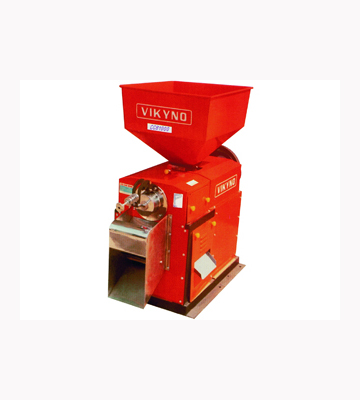 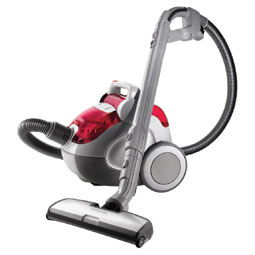 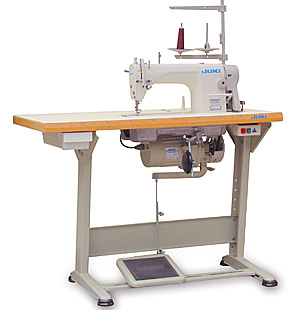 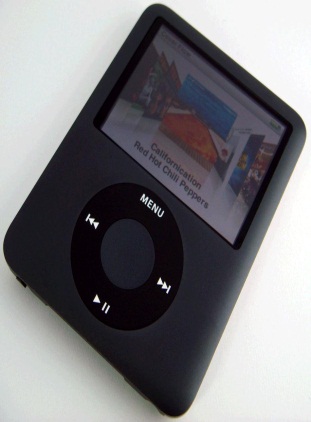 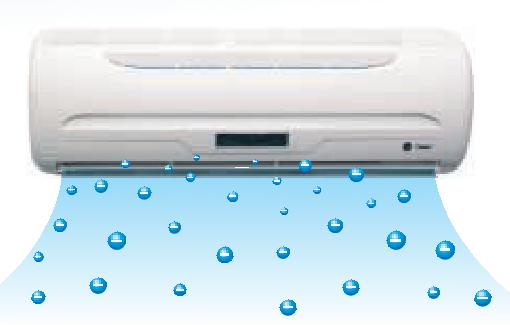 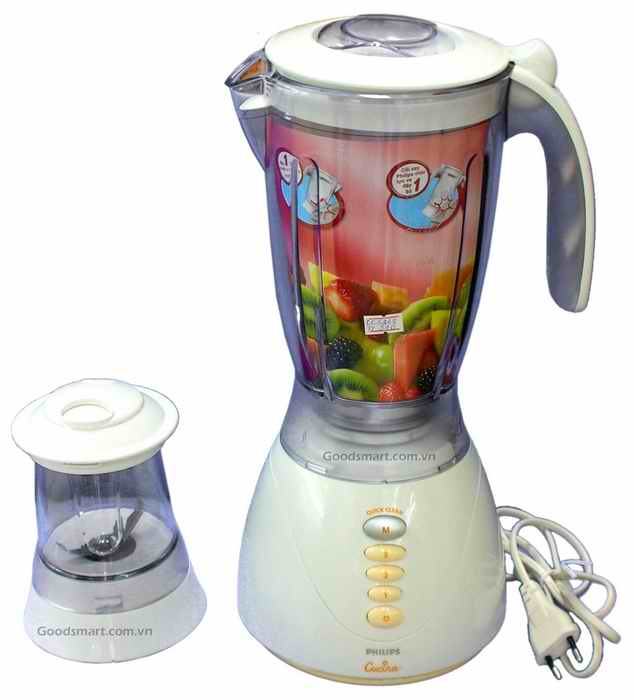 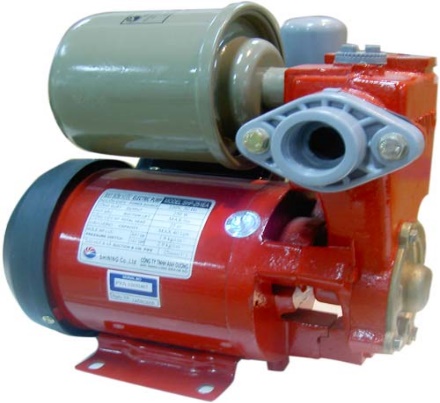 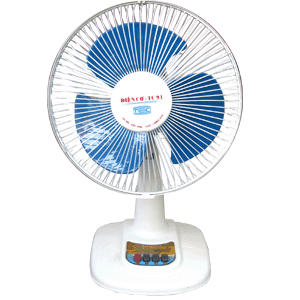 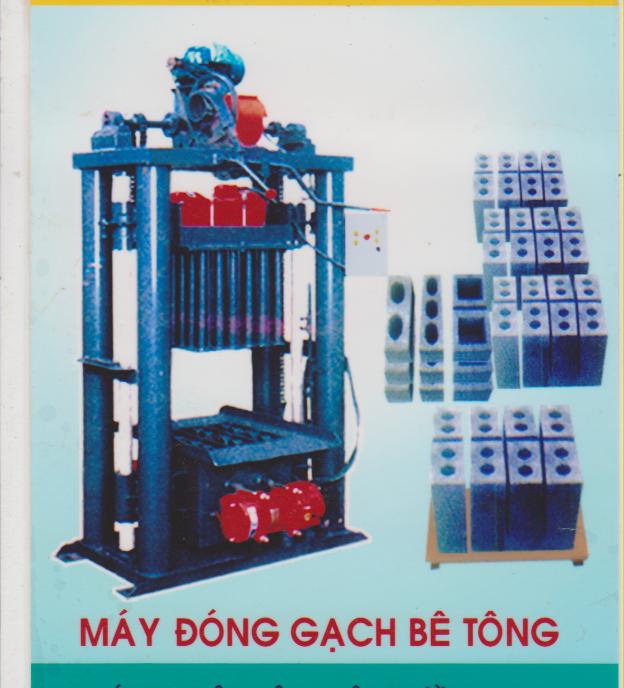 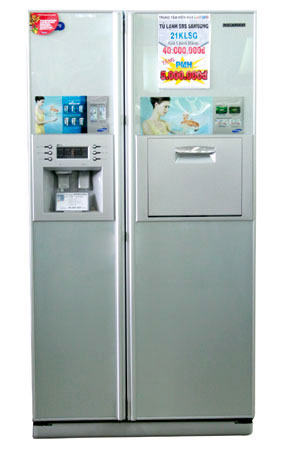 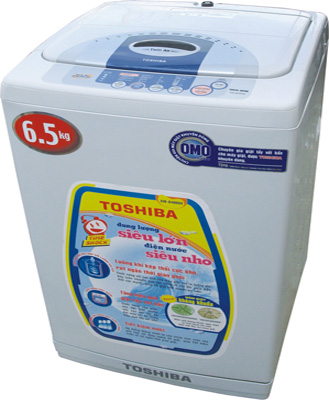 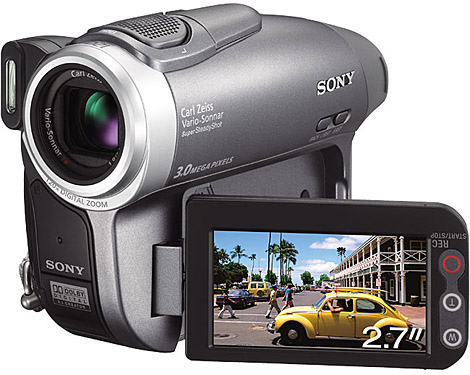 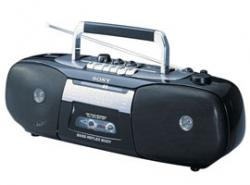 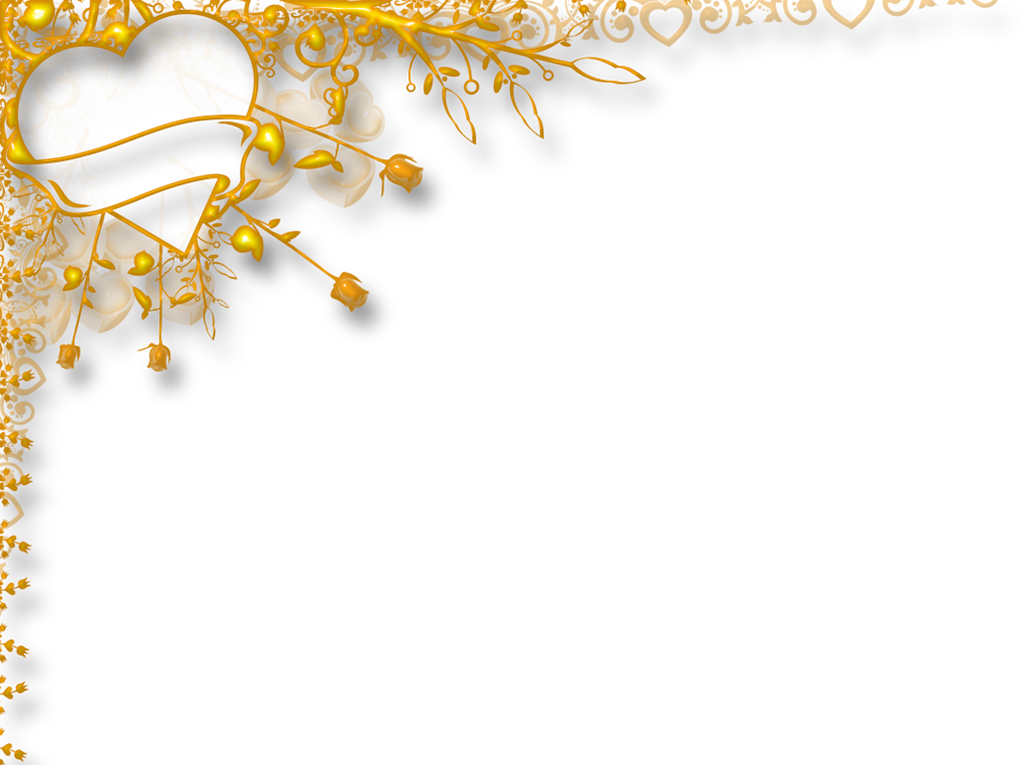 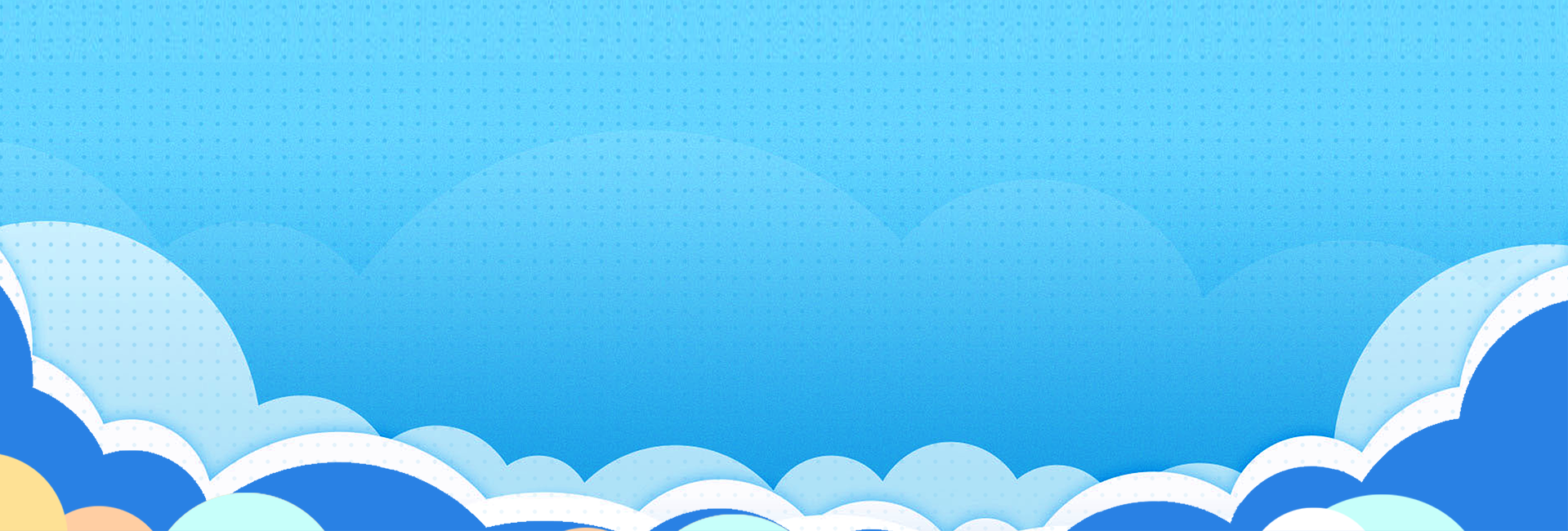 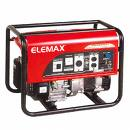 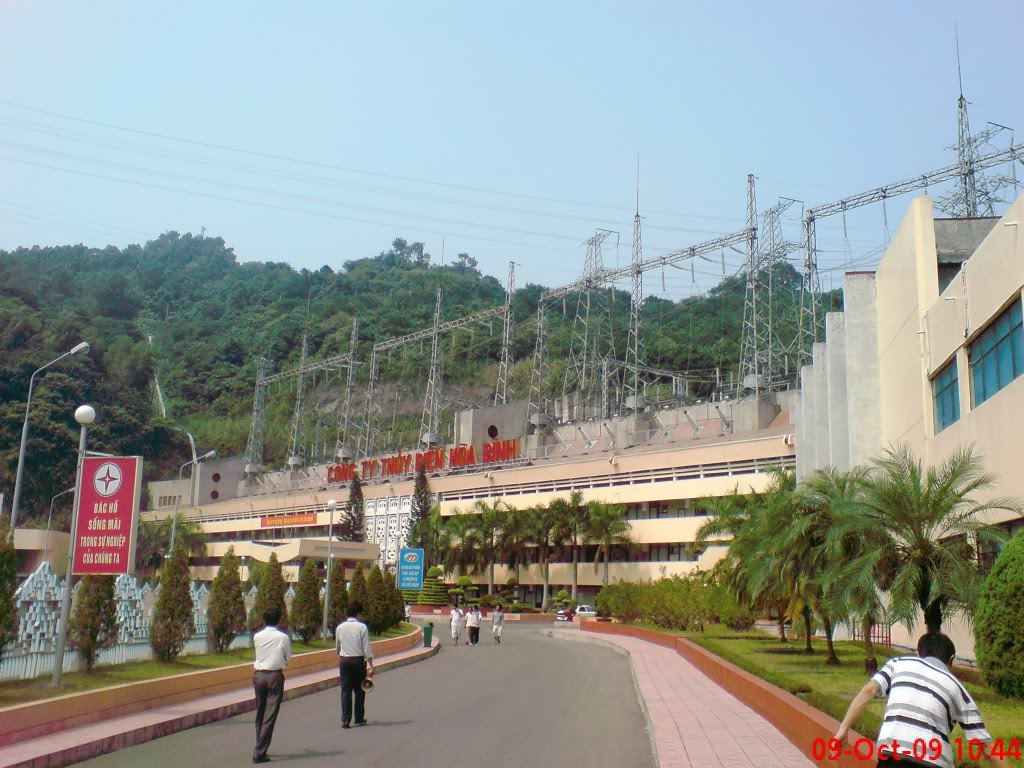 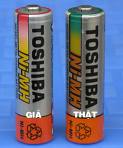 Máy phát điện.
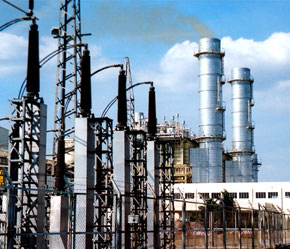 Pin
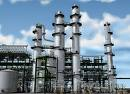 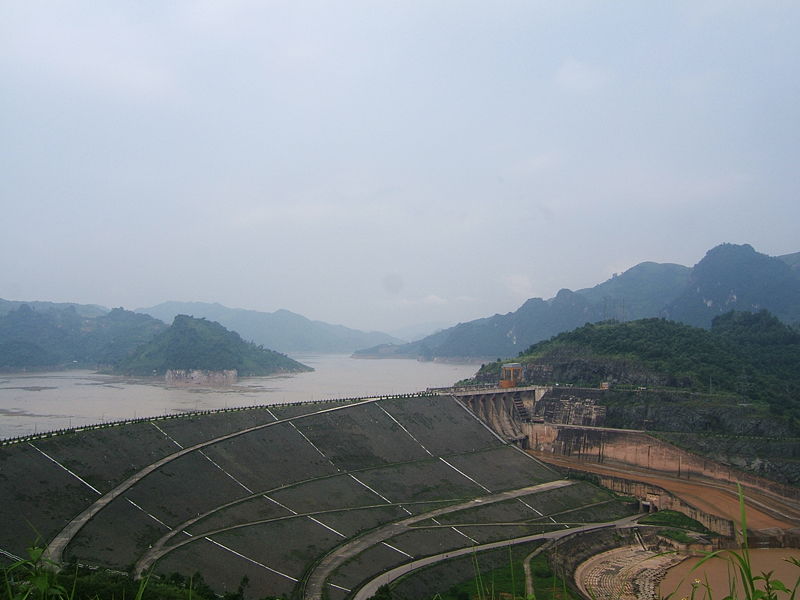 Nhiệt điện Uông Bí.
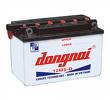 ắc quy
Nhiệt điện Phú Mĩ.
Nhà máy thủy điện Hòa Bình.
Kể tên một số đồ dùng, máy móc sử dụng năng lượng điện để thắp sáng?
2. Ứng dụng của năng lượng điện.
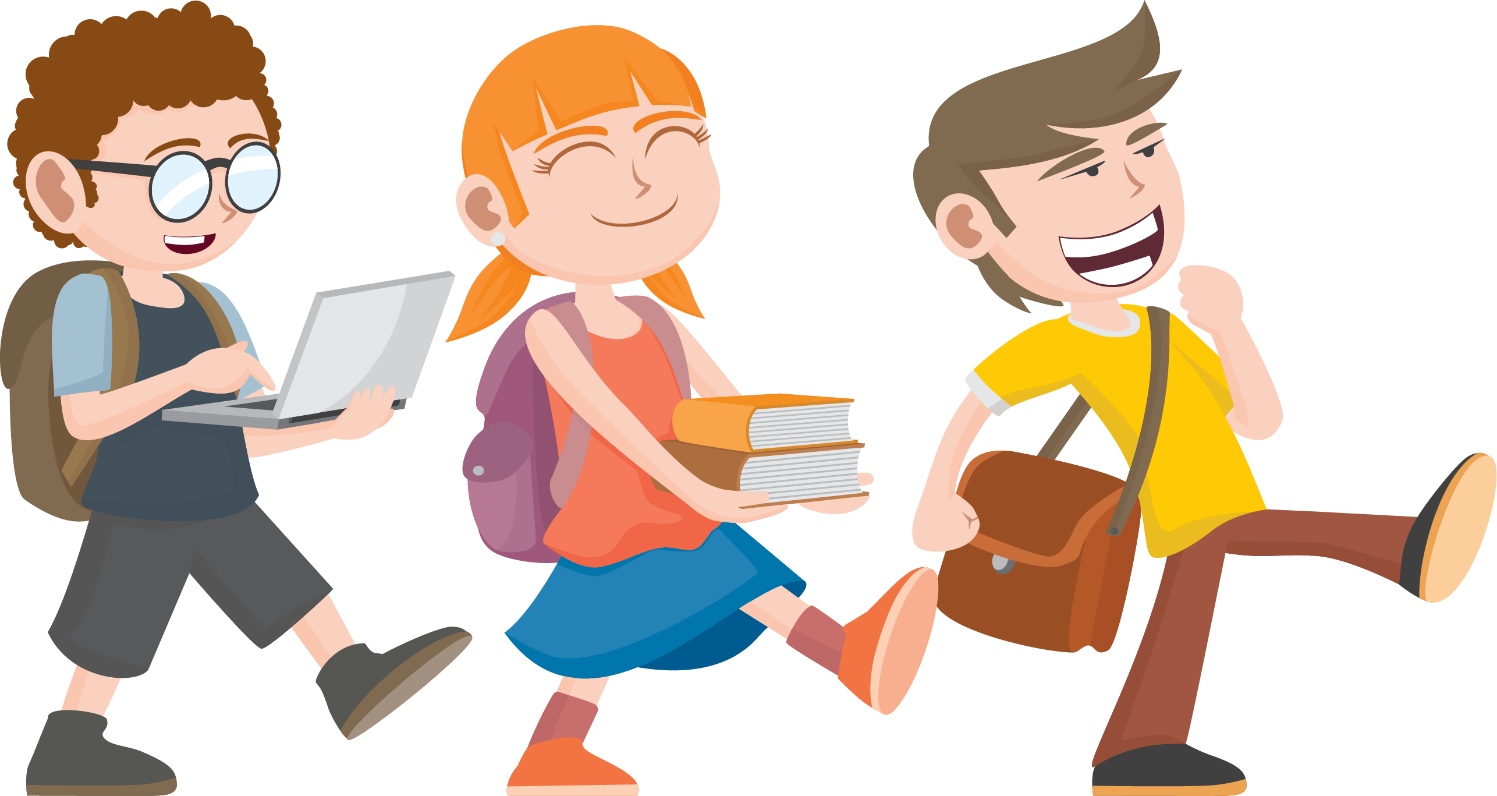 Một số dụng cụ sử dụng năng lượng điện để thắp sáng
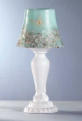 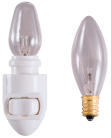 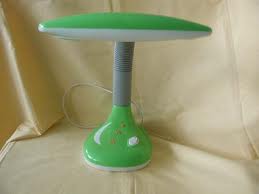 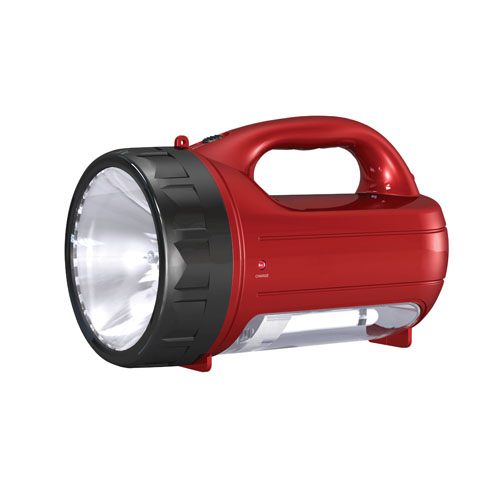 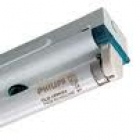 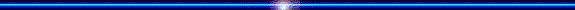 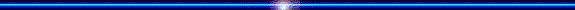 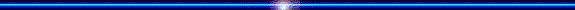 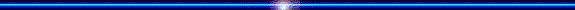 Sử dụng năng lượng điện để đốt nóng.
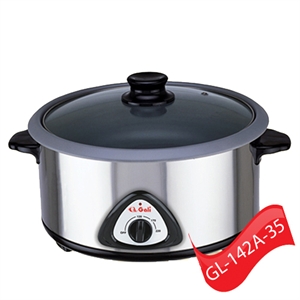 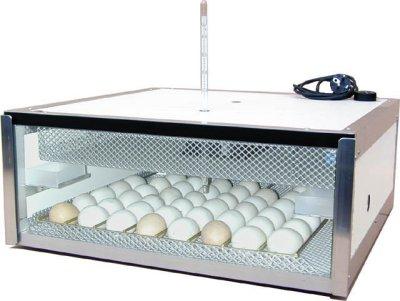 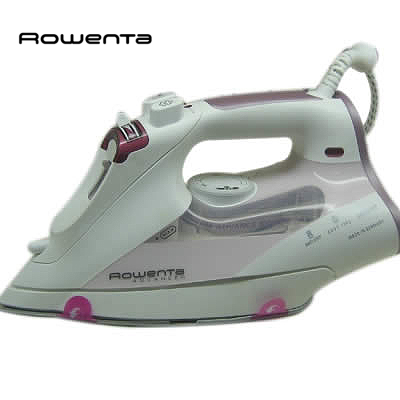 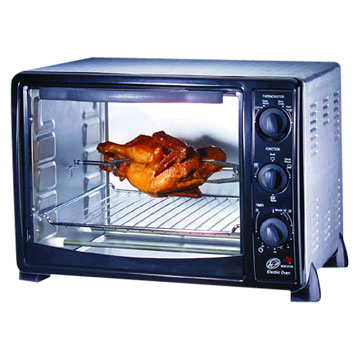 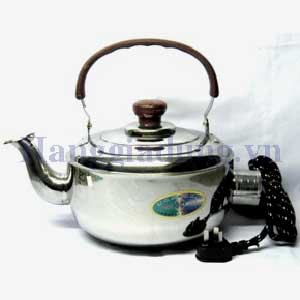 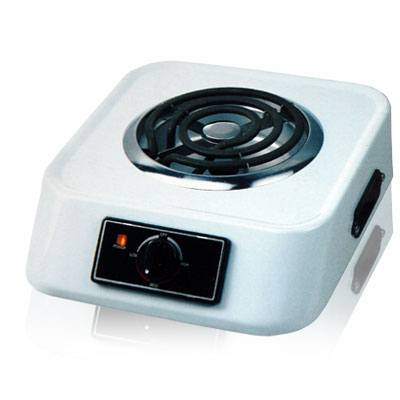 MỘT SỐ DỤNG CỤ DÙNG ĐỂ CHẠY MÁY VÀ TRUYỀN TIN
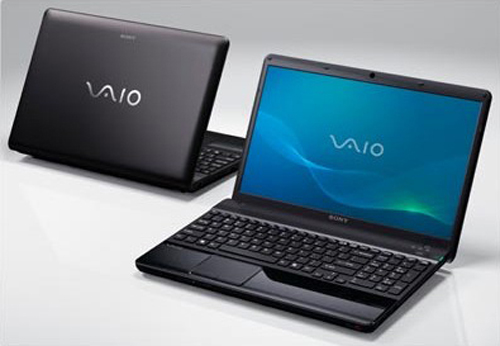 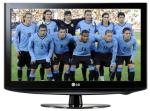 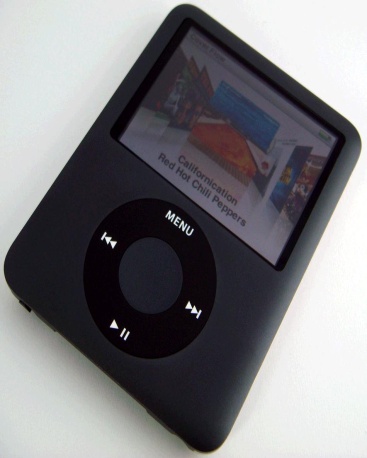 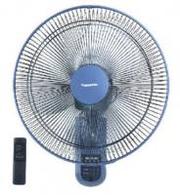 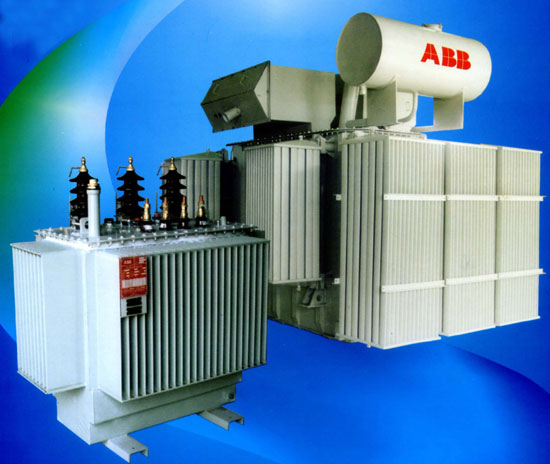 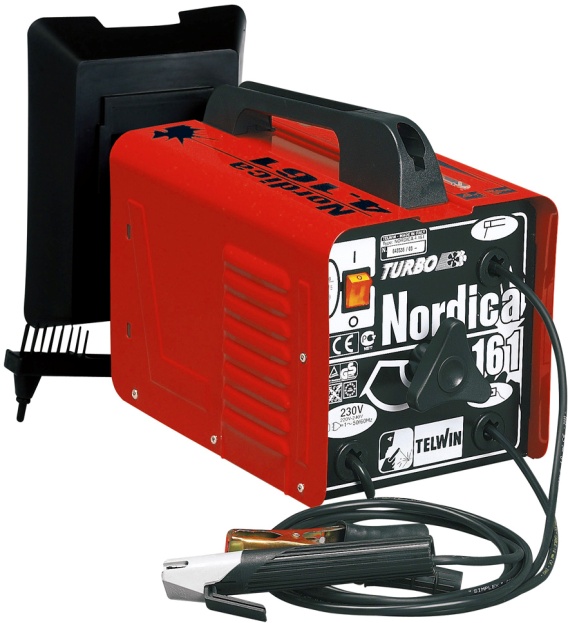 Sử dụng điện để khám, chữa bệnh, luyện tập sức khỏe.
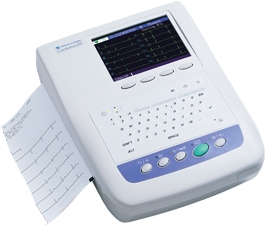 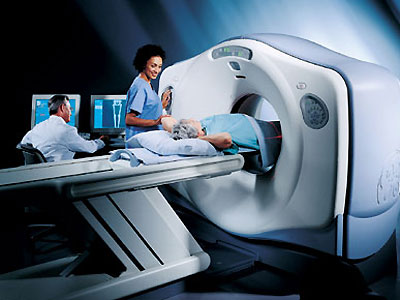 Máy đo tim
Máy si ti ( chụp não )
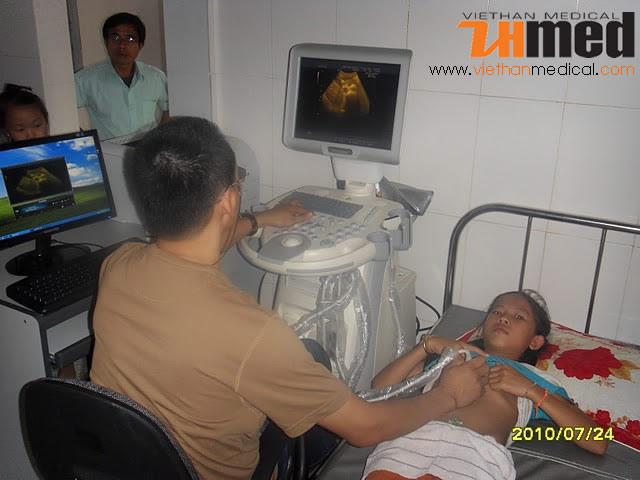 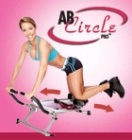 Máy chụp X quang.
Máy tập thể dục
* Kết luận: Điện được sử dụng để chiếu sáng, sưởi ấm , làm lạnh, truyền tin,… chúng ta dùng điện trong học tập, lao động sản xuất, vui chơi, giải trí, sinh hoạt hằng ngày,… Điện đóng vai trò ngày càng quan trọng trong cuộc sống của chúng ta.
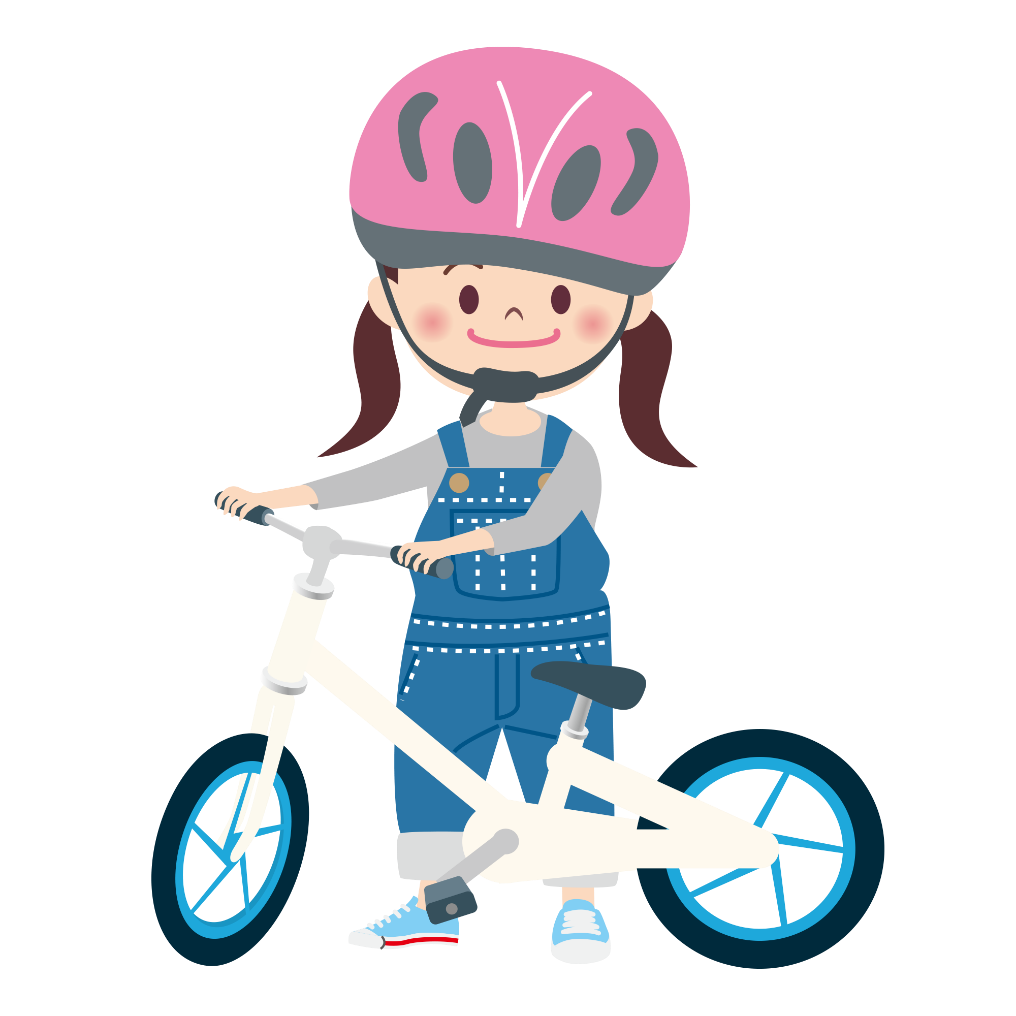 Vận dụng
Chọn câu trả lời đúng nhất.
Năng lượng điện dùng để :
Đốt nóng, chạy máy, thắp sáng.
b. Quay bánh xe nước, truyền tin, thắp sáng.
c. Cả b và c đều đúng.
d. Cả b và c đều sai.
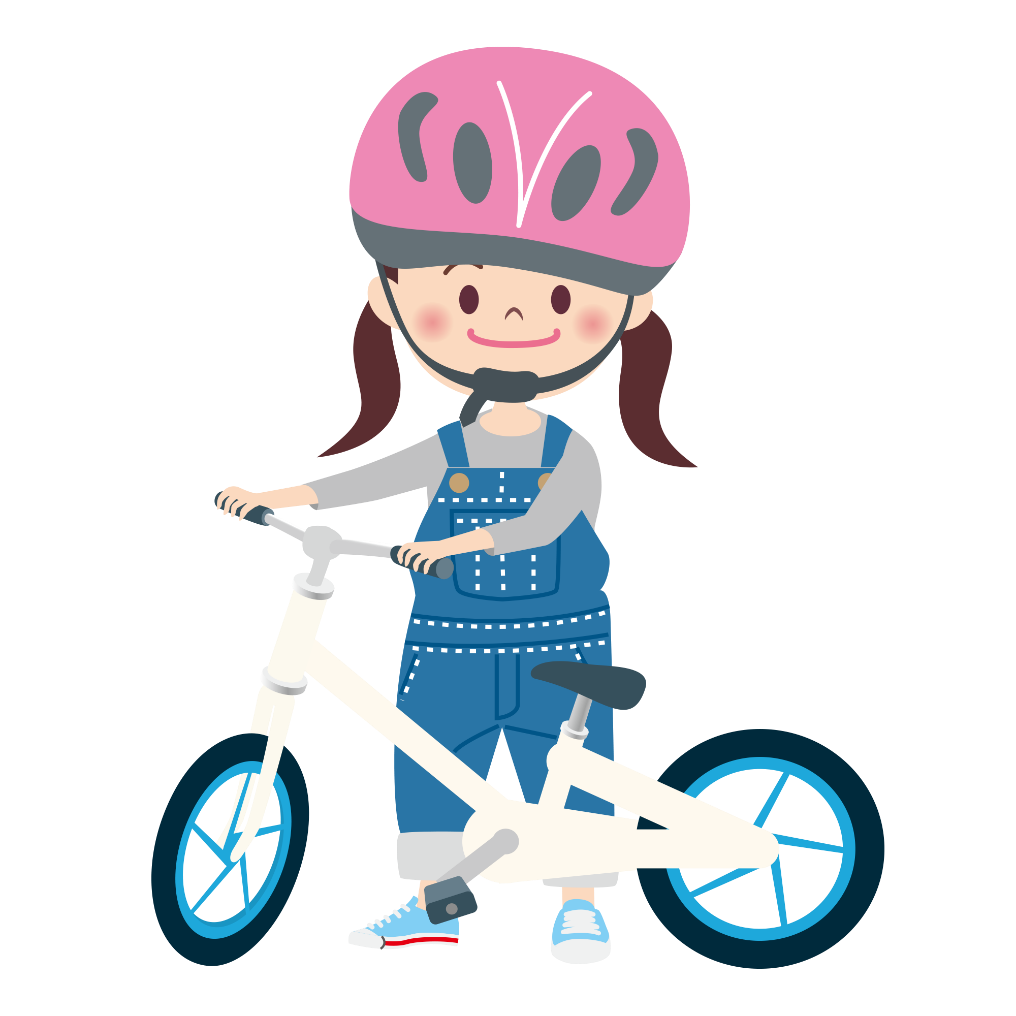 Vận dụng
Loại đồ dùng, máy móc nào sử dụng năng lượng điện để đốt nóng ?
  a. Bóng đèn, ti vi, nồi cơm điện.
  b. Lò nướng, máy quạt, tủ lạnh.
  c. Lò nướng, bếp điện, máy sấy.
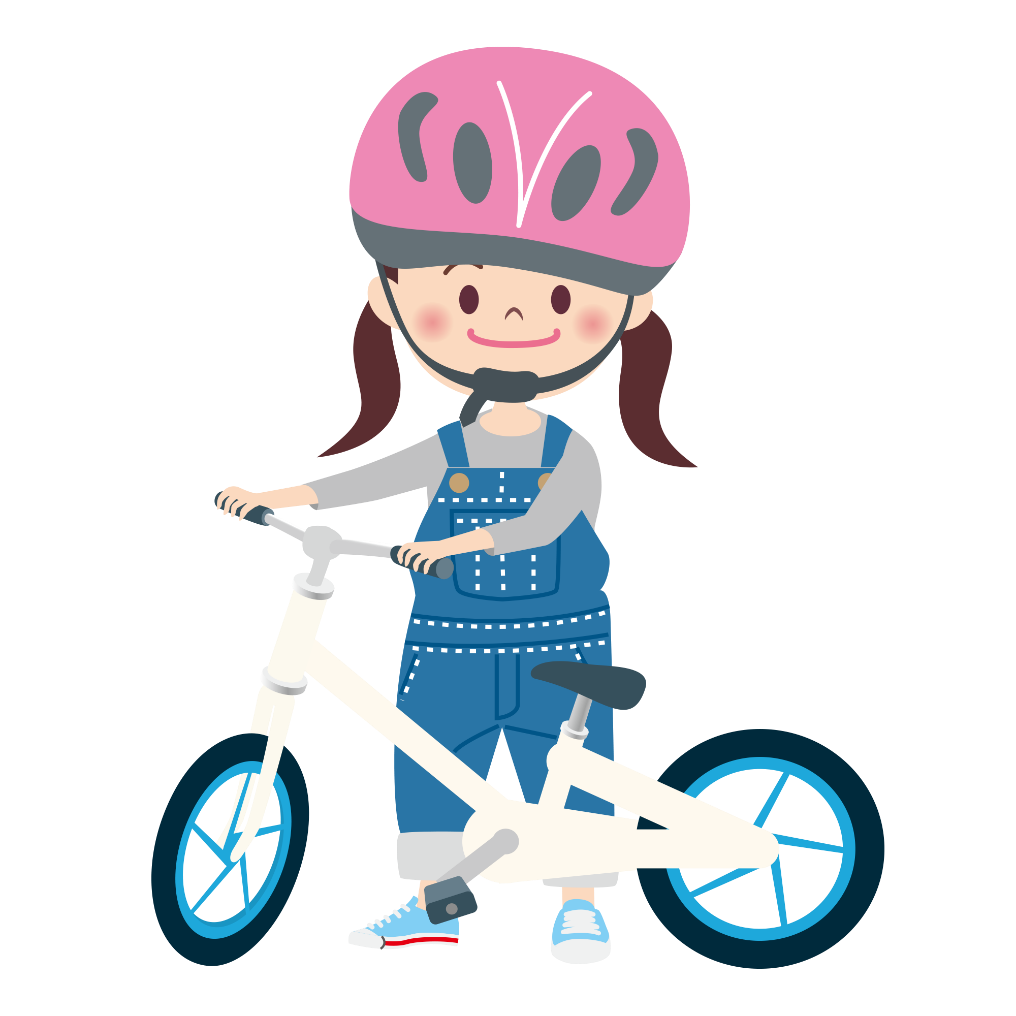 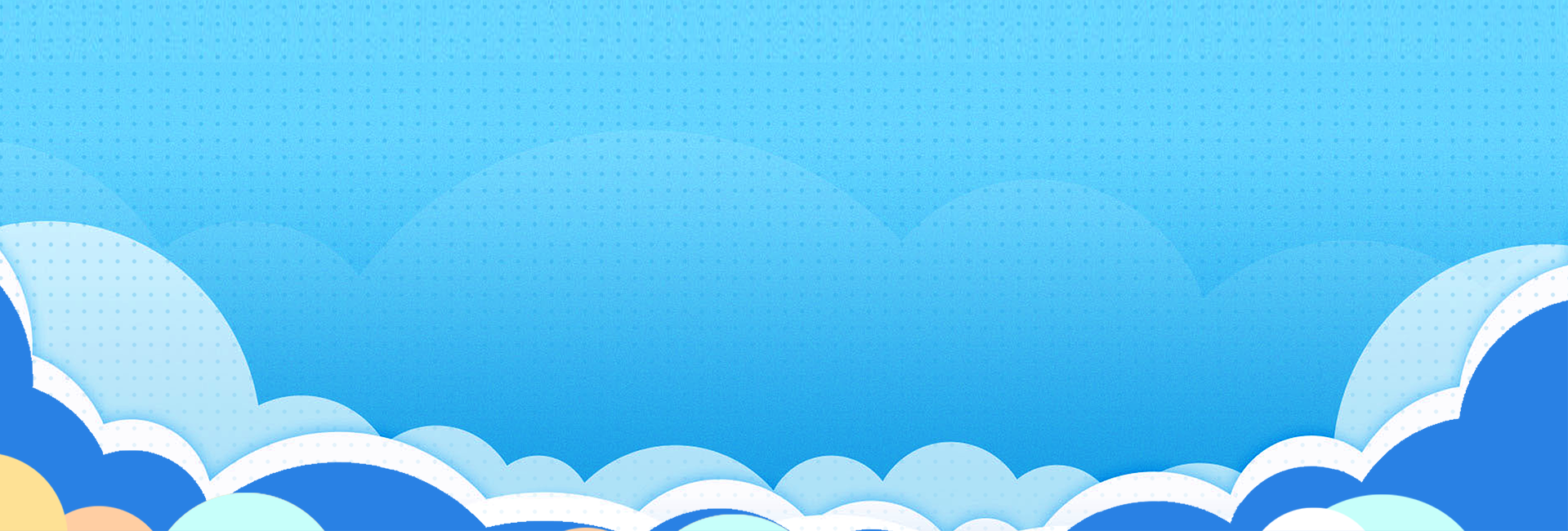 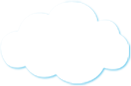 Dặn dò
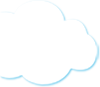 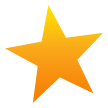 Học thuộc ghi nhớ.
 Xem trước bài :Lắp mạch điện đơn giản.
( chuẩn bị đồ dùng thực hành)
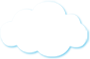 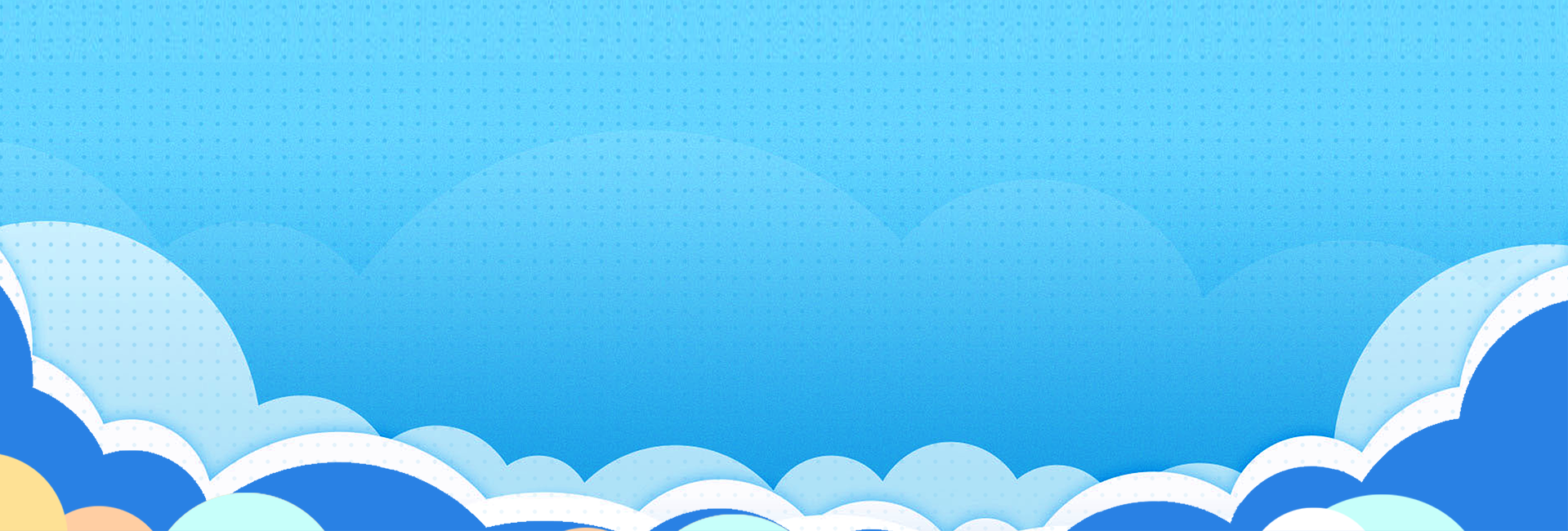 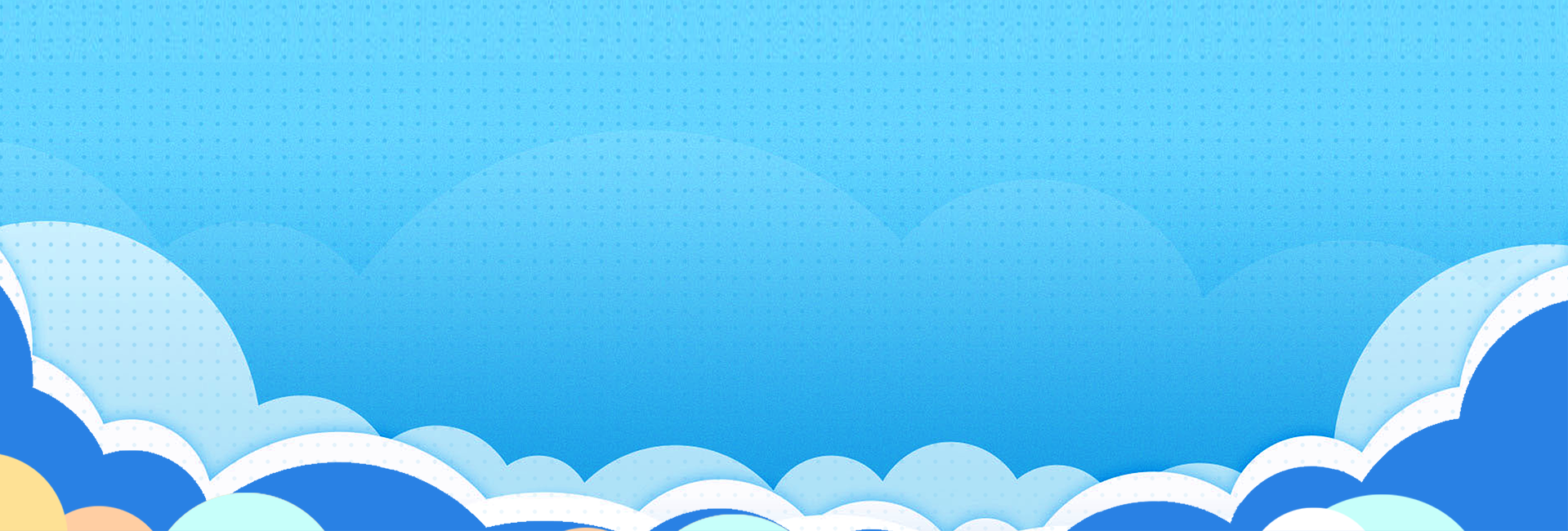 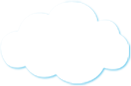 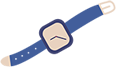 CHÚC CÁC EM 
HỌC TỐT
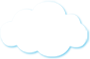 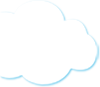 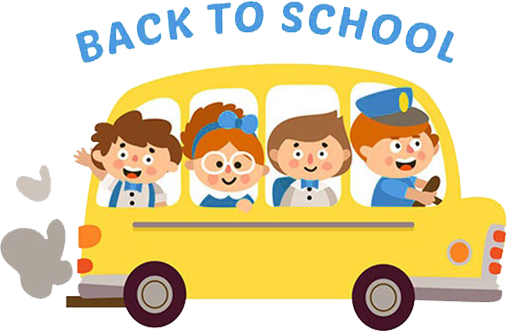 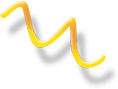 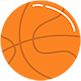